Родительское собрание
«Дорога в 5-й класс»
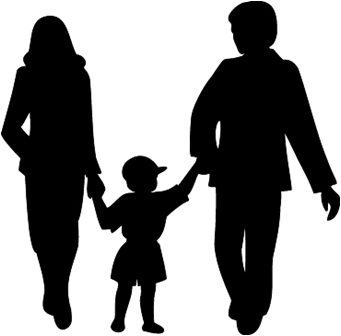 Тест «Как вы думаете, все ли благополучно у вашего ребенка                                                        в школе?»
Попробуйте определить, есть ли у вашего ребенка проблемы в школе.
Если согласны с утверждением, то поставьте “+”
Если утверждение к вам не относится, то поставьте “-” 
Моему ребенку нравится учиться в школе. 
Я думаю, что мой ребенок охотно перешел бы в другую школу. 
Если бы был выбор, он не хотел бы учиться дома. 
К сожалению, мой ребенок никогда не рассказывает мне и родственникам о школе с радостью. 
В классе у него много друзей. 
В школе мало учителей, которые  нравятся. 
Он активно участвует во внеклассных мероприятиях, вечерах, походах в театр, музей … 
Мой ребенок не расстраивается, когда отменяют уроки (по болезни учителя или др. причине). 
Мой ребенок редко делает уроки без напоминания. 
Другие интересы и хобби не мешают его учебе в школе.
Подсчитайте количество совпадений:1 “+”, 2 “-”, 3 “+”, 4 “-”, 5 “+”, 6 “-”, 7 “+”, 8 “-”, 9 “-”, 10 “+”.
8-10 баллов - У вашего ребенка хорошее отношение к школе и скорее всего у него в ближайшее время не возникнет проблем. Учиться ему интересно, все ладится. Вам пока не приходится опасаться неожиданностей из школы.
6-7 баллов - В школе дела обстоят неплохо. Чтобы закрепить это положение, чаще давайте понять ребенку, что вы внимательны к его успехам и радуетесь вместе с ним.
4-5 баллов - Будьте внимательны! В школьной жизни что-то неблагополучно. Постарайтесь выяснить сейчас, пока ситуация не ухудшилась, в чем или в ком источник школьных переживаний вашего ребенка.
1-3 балла - Ребенку крайне необходима ваша помощь. У него негативное отношение к школе, связанное с конфликтами, снижением успеваемости. Нужно срочно выяснить причины, поговорить с учителями, другими специалистами и совместно наметить конкретные шаги к исправлению ситуации.
Тест «Какой вы родитель?»
Если вы набрали 5-6 баллов – вы живете с ребенком душа в душу. Он искренне любит и уважает вас, ваши отношения способствуют становлению личности.
Сумма баллов от 7 до 8 свидетельствует о намечающихся сложностях в ваших отношениях с ребенком, непонимании его проблем, попытках перенести вину за недостатки его развития на самого ребенка.
Сумма 10 баллов – вы непоследовательны в общении с ребенком. Он уважает вас, хотя и не всегда с вами откровенен. Его развитие подвержено влиянию случайных обстоятельств.
Идеальный пятиклассник                           (по мнению учащихся)
Добрый, справедливый – 17
Умный( умел читать, писать, решать задачи) – 17
Вежливый(воспитанный, культурный) - 14
Чистый( опрятный, аккуратный) – 12
Уверенный в себе(справлялся с внутренними страхами) – 10
Трудолюбивый(старательный) – 9
Честный (не воровал, не врал никому) – 7
Помогал младшим и тем, кто отстает в учебе – 6
Иметь друзей – 5
Усидчивый( внимательный) – 5
Спокойный – 4
Не опаздывал в школу – 3
Самостоятельный – 2
Любит учиться – 1
Любимые мамы и папы!
Помните, что мы – самое дорогое и ценное, что у вас есть.
Берегите нас, ваших детей, любите нас.
Относитесь к нам, как к своим друзьям, тогда мы тоже станем вашими друзьями.
Прислушивайтесь к нашему мнению, советуйтесь с нами, доверяйте нам. Нам порой не хватает понимания, вашего участия в решении наших проблем.
Станьте внимательнее и ласковее, не кричите на нас.
Поверьте: мы очень вас любим, нам хочется больше времени проводить с вами, видеть вас в хорошем настроении.
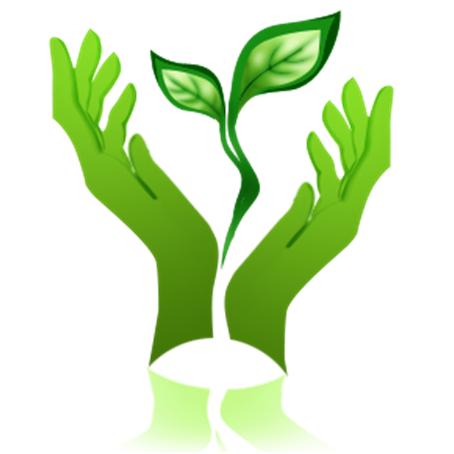